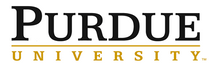 What is FMLA?
Federal regulation that grants eligible employees the right to:
12 workweeks of job-protected leave over a 12-month period for covered medical and family reasons.
26 workweeks of job-protected leave in a single 12-month period to care for a Covered Service member, limited to a combined total of 26 workweeks for all types of FMLA leave.
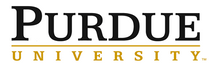 Who is eligible for FMLA?
Employees who:
Have been employed at the University for at least 12 months (consecutively or non-consecutively within the prior seven years) 
Have worked at least 1,250 hours during the 12-month period preceding the date that FMLA leave would begin
Calendar-year (rolling) allotment of FMLA has not been exhausted
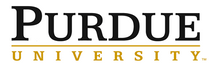 What situations qualify as FMLA?
Sick Leaves:
Serious health condition of employee as certified by his or her Health Care Provider. 
Birth of child (Birth Mother only)
Family Leaves:
Placement of child for adoption/foster care (including related court appearances, consultations with attorneys, and counseling sessions). 
Care for child during first 12-months following birth/adoption/foster care
Birth of child
To care for a Spouse, Same Sex Domestic Partner, Son, Daughter, or Parent with a Serious Health Condition, as certified by the Family Member’s Health Care Provider.
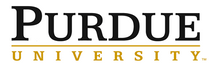 What situations qualify as FMLA? (cont’d.)
Military Leaves:
Any Qualifying Exigency arising out of the fact thatthe employee’s spouse, same sex domestic partner,son, daughter, or parent is a Covered Military memberon Covered Active Duty (or has been notified of animpending call or order to Covered Active Duty) in theArmed Forces.
Care for a Covered Service member with a serious  injury or illness if the employee is the spouse, samesex domestic partner, son, daughter, parent  or next of kin of the Covered Service member (26 weeks)
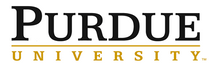 Maximum Amount of Leave Available for FMLA
Up to 12 workweeks per 12-month period (rolling)
Covered medical and family reasons
Birth/adoption/placement/bonding
Qualifying exigency of employee or covered family member
Up to 26 workweeks per rolling 12 month period for serious illness or injury of a covered servicemember for all types of FMLA leave.
Leave may be taken continuously or intermittently
Note: When both spouses are employed at Purdue, employees must share 12 weeks of FMLA eligibility for birth/adoption/ placement/bonding.
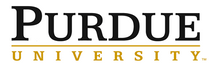 What is Paid Parental Leave:

Purdue policy that allows for:
Parents to have additional flexibility and time to bond with their new child
 Ability to adjust to a new family situation
 Opportunity to balance professional obligations
It is a benefit of employment and its use will not be considered as a negative factor in employment actions, such as hiring, promotions, and disciplinary actions) or under attendance policies
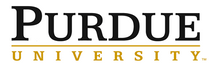 Who is eligible for Paid Parental Leave?:

All benefits-eligible employees employed 12 months or more in the following positions:
 Faculty or Staff
 Graduate Staff
 Post-Doc

 Must be employed a minimum of 12 months, 
  half-time or more at the time of birth or adoption
Runs concurrently with FMLA
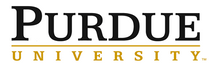 How much time is allowed for Paid Parental Leave?:
Time is based on CUL.    100% CUL allowance is:
Birth mother – 240 hours (6 weeks)
 Other eligible parents – 120 hours (3 weeks)
 Both parents employed at Purdue and 1 parent is birth
   mother:
May combine available PPL time
Maximum combined time = 360 hours (9 weeks)
Maximum individual time = 240 hours (6 weeks)
 Both parents employed at Purdue and neither parent is 
   the birth mother:
May combine available PPL time
Maximum combined time = 240 hours (6 weeks)
Note:  Advance notice/planning is required
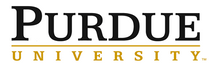 When must time be used? 

Must be used within first 12 months following birth/adoption/placement 
If foreseeable, a 30-day notice to supervisor is expected.
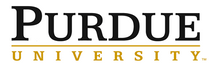 How may time be used? 

May take a Continuous Leave:  Leave immediately following birth or adoption
May take an Intermittent Leave:  Supervisory approval required
May take on a Reduced Schedule:  Supervisory approval required
Runs concurrently with FMLA
May use any combination of leave (sick leave, vacation, and personal business days)

Note:   Employee must consult with supervisor on intermittent/reduced schedule leave and make reasonable effort not to unduly disrupt University operations.
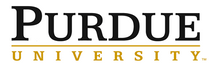 Example:
Faculty staff member is birth mom who has worked at the University for 3 years is expecting and wants to take as much paid leave as possible without using her vacation or personal business days.  

She is eligible for FMLA & PPL.  FMLA will run concurrently with her:
 Sick leave
 PPL

Dr. takes her off work earlier than expected (3/28) and the baby is born 4/4.
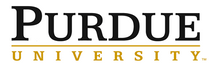 Example (cont’d.):
FMLA
3/28 – 6/19 (12 weeks)
Sick Leave
 3/28 – 5/8 (8 hours) (6 weeks – typical delivery)
PPL
 5/9 – 6/19 (8 hours)
Note:  RTW 6/20 – Return to work slip required
Example (cont’d.):
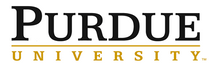 3/28
5/8
6/19
6/20
FMLA 3/28 to 6/19 (12 weeks)
Sick Leave  3/28 to 5/8 (FMSE 8 hours per day)
Paid Parental Leave 5/9 to 6/19 
         (FMPL 8 hours per day)
Return to work 6/20
Contacts


FMLA/PPL Questions:	
Lisa Hornbeck	49-41310
Pam Hardesty		49-66269

General Leaves Questions:
Tammy Synesael	49-41691
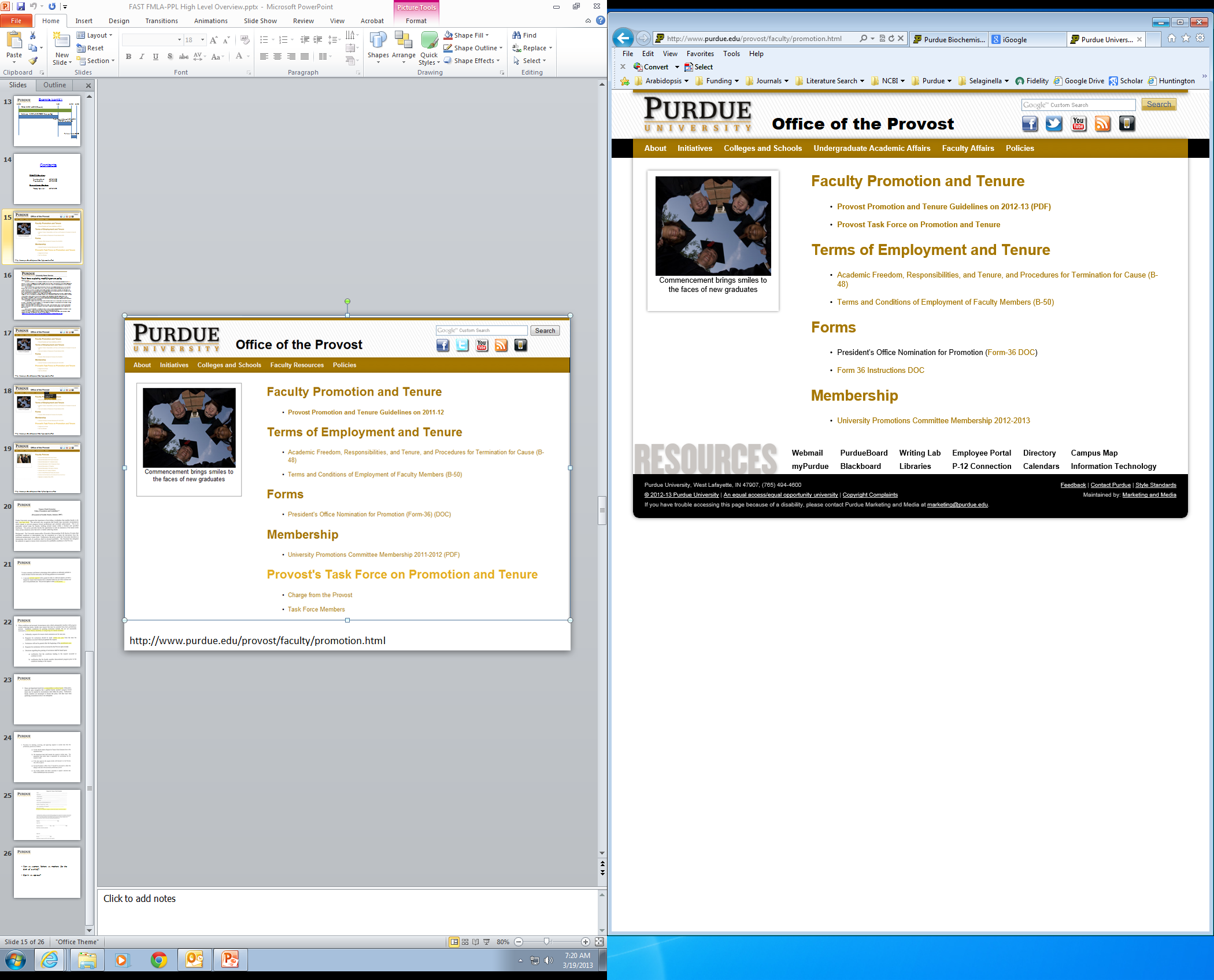 http://www.purdue.edu/provost/faculty/promotion.html
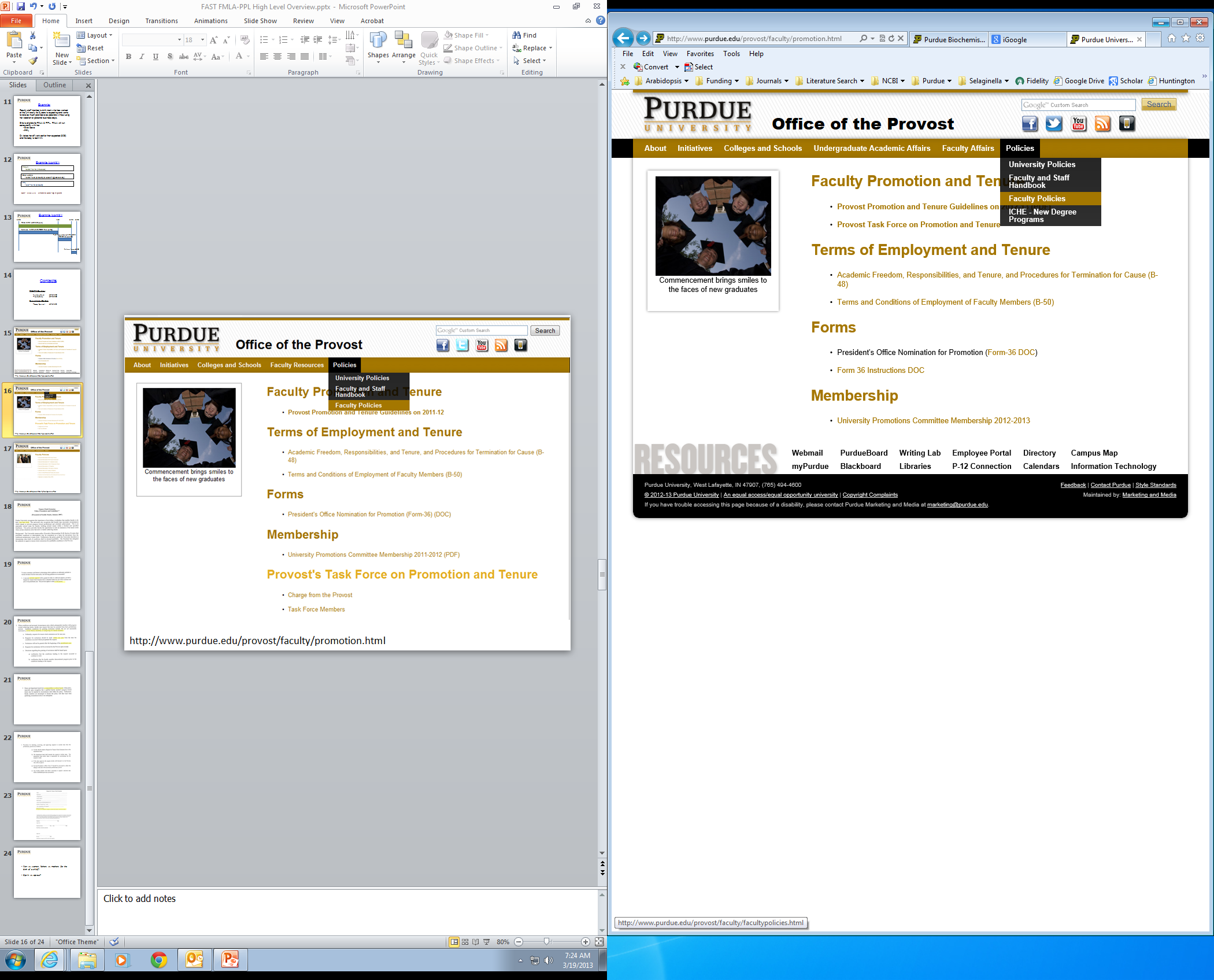 http://www.purdue.edu/provost/faculty/promotion.html
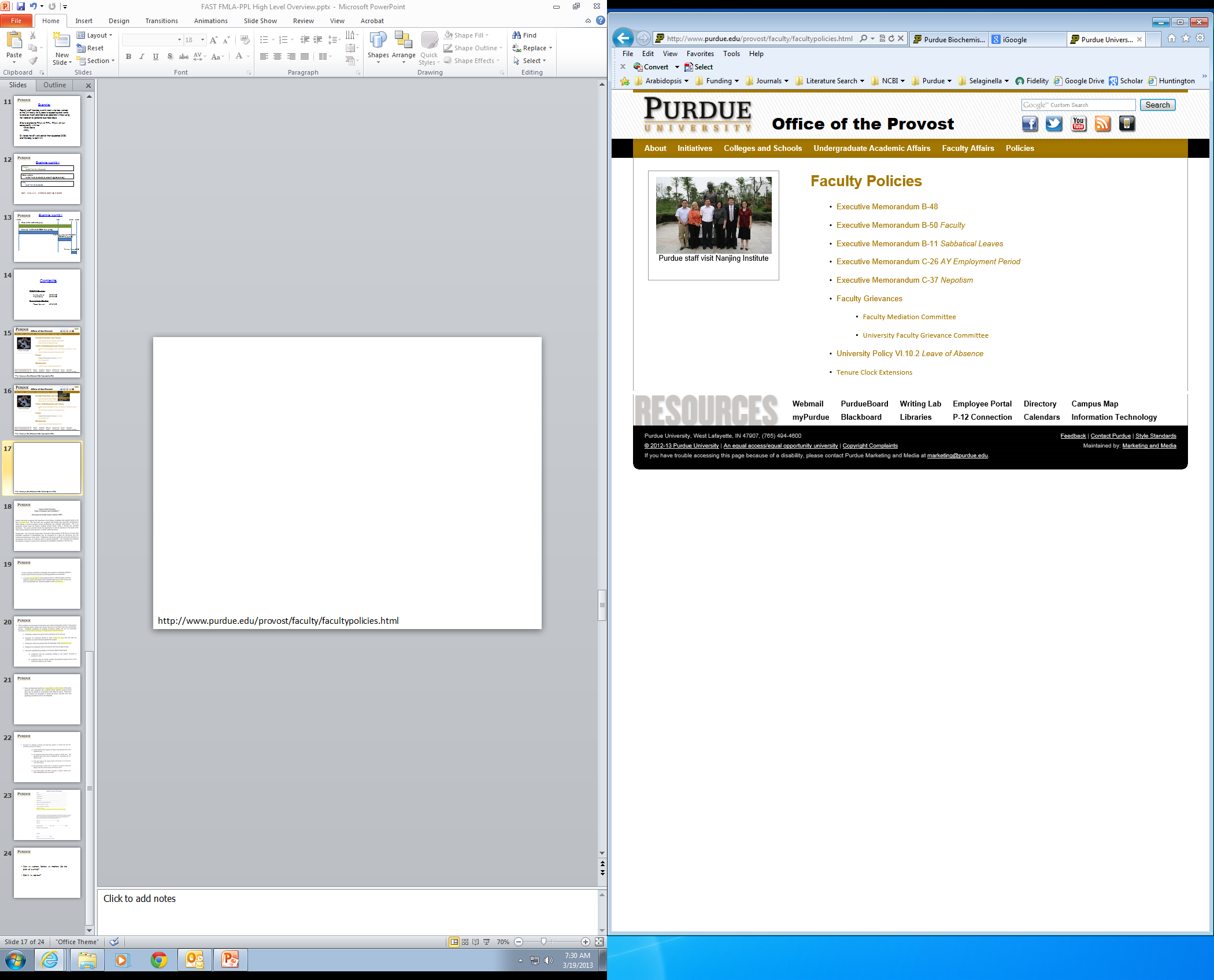 http://www.purdue.edu/provost/faculty/facultypolicies.html
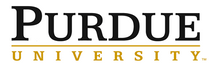 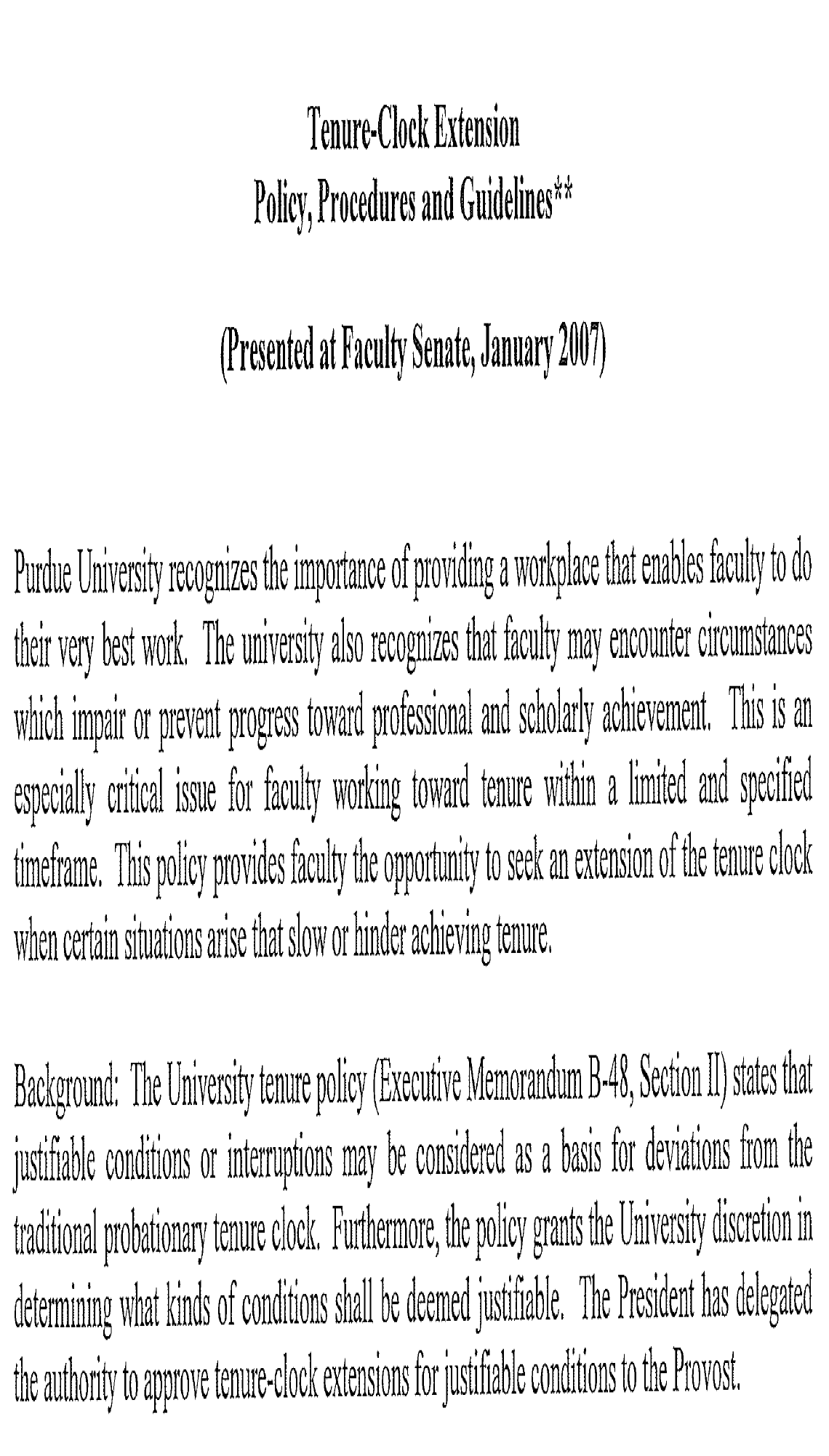 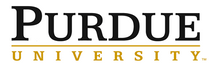 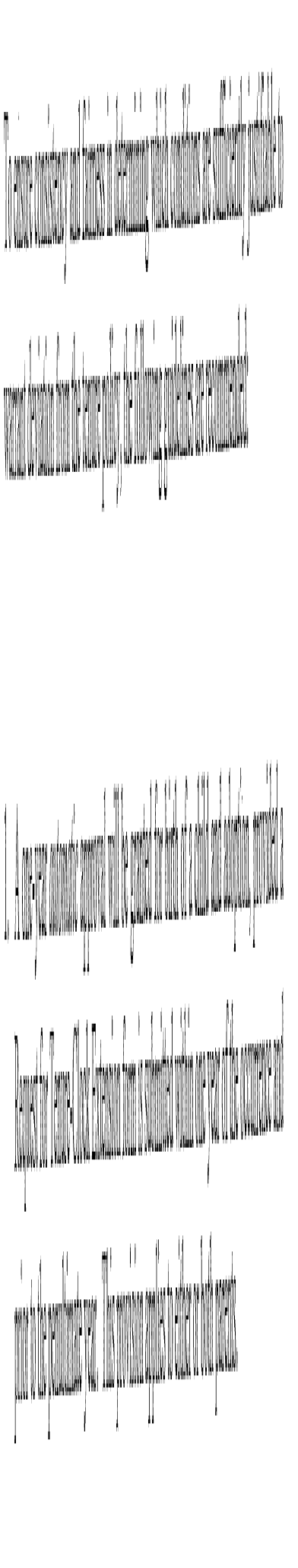 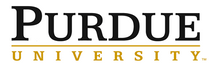 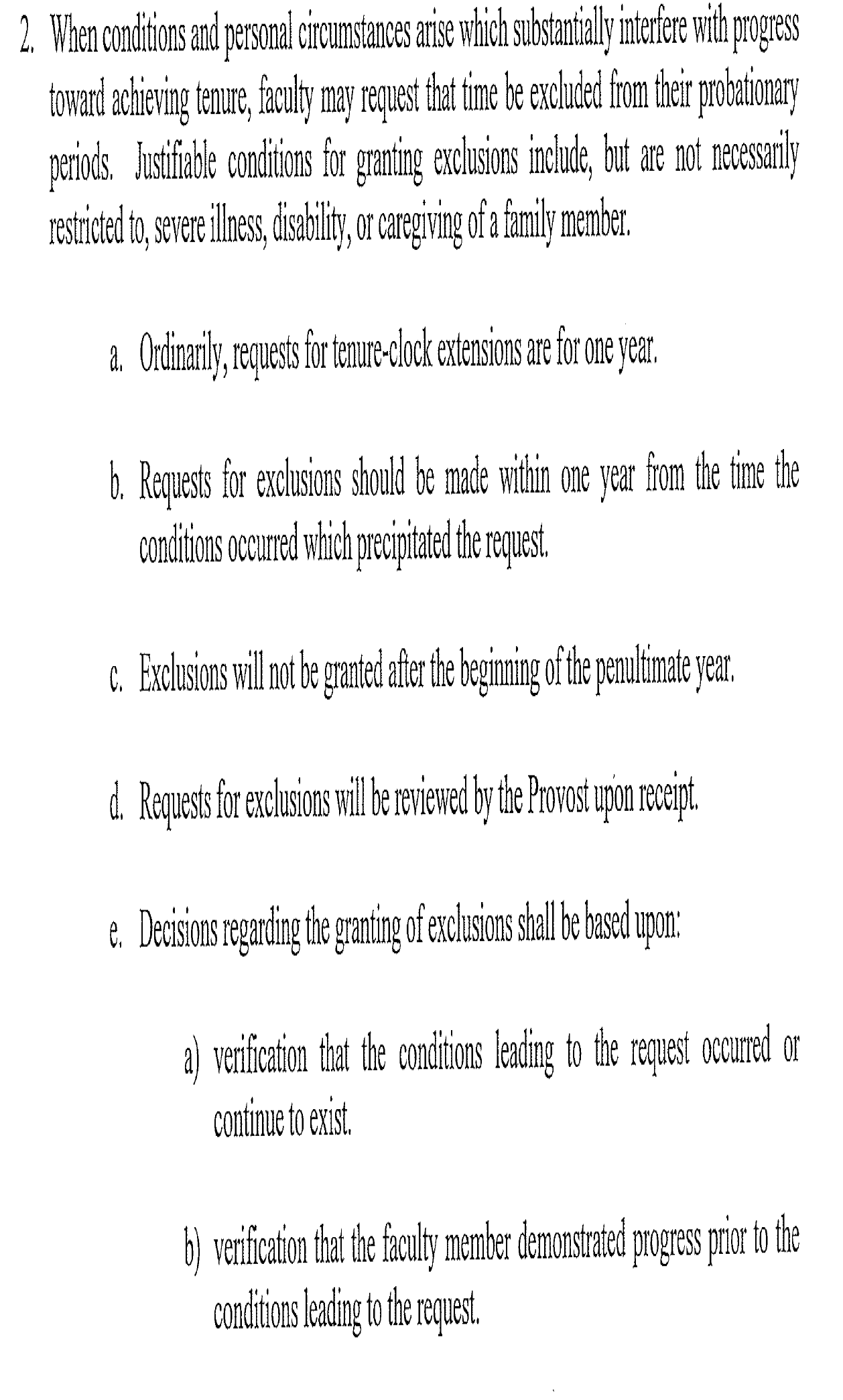 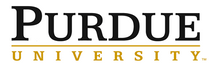 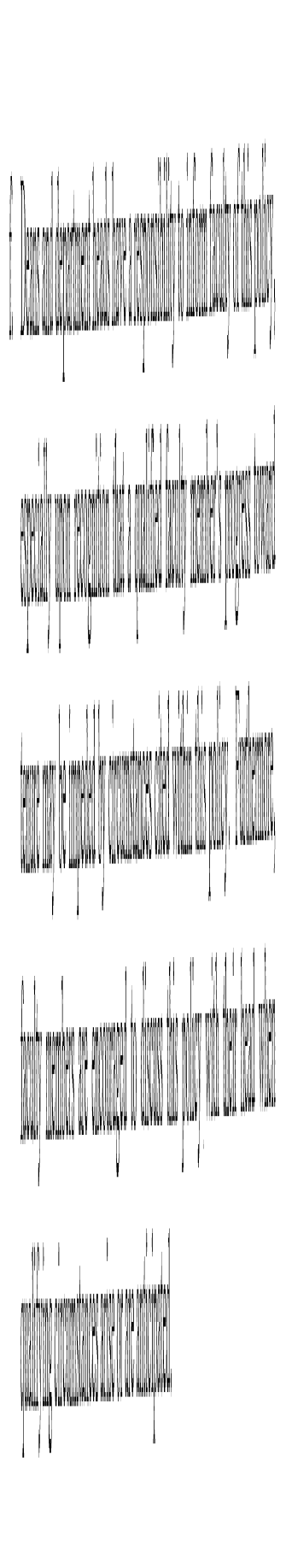 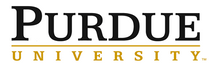 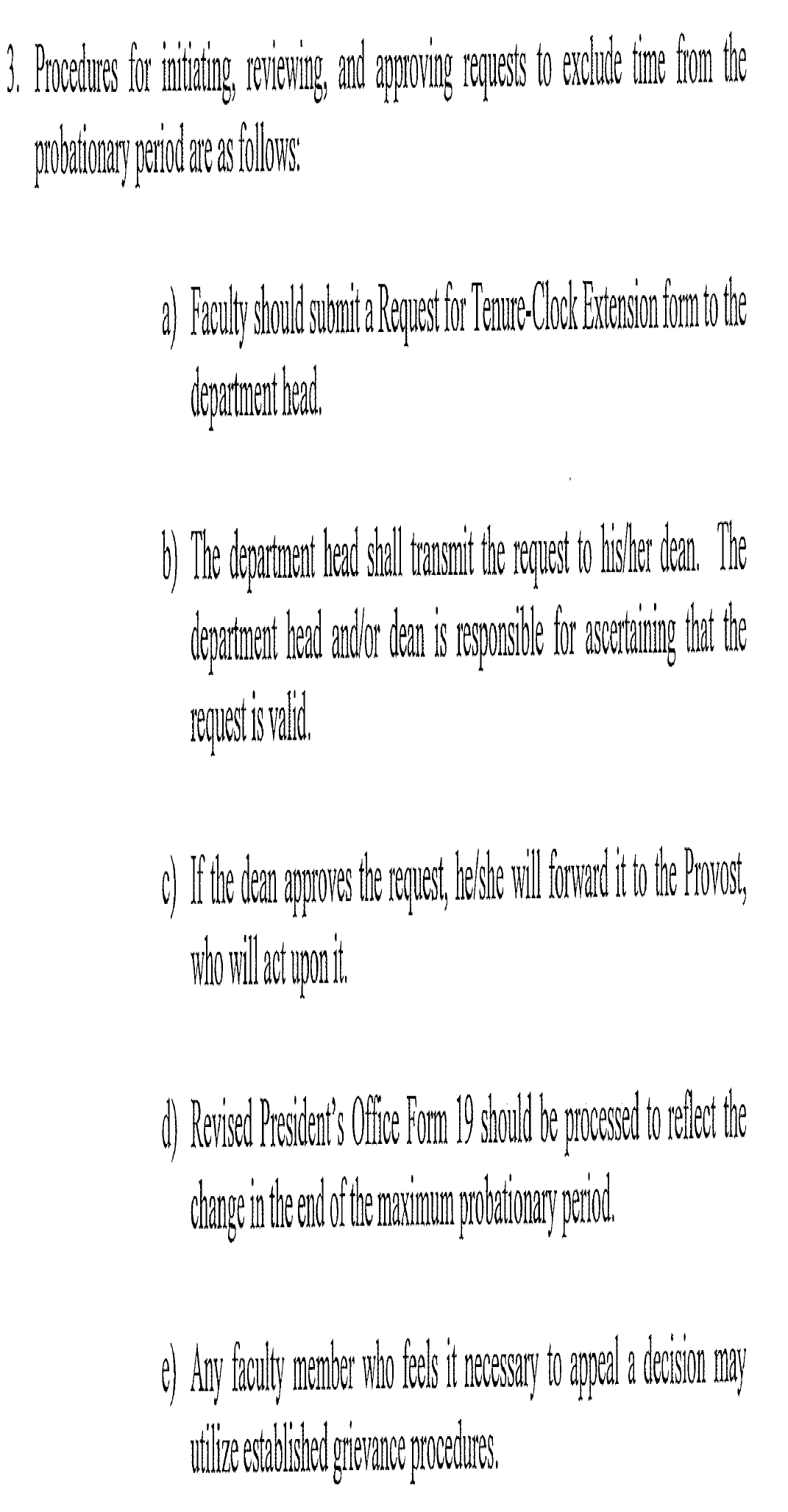 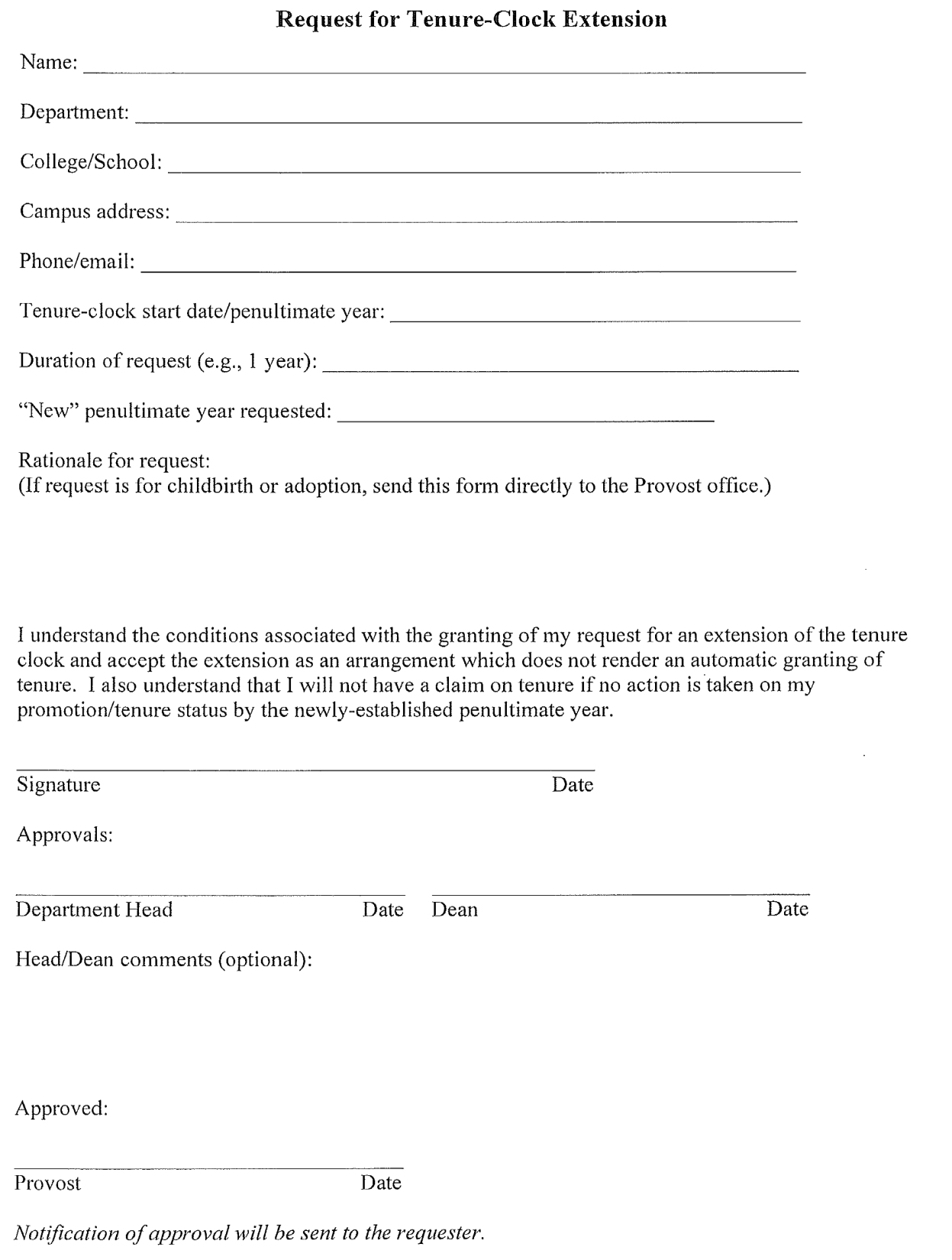 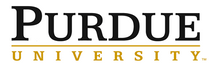 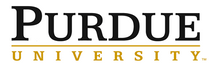 Men / women?

Opt in / opt out?